Буква СЗвуки [С] и [С՚]
Учитель-логопед МБДОУ «Мозаика»
Афанасьева Е.Ю.
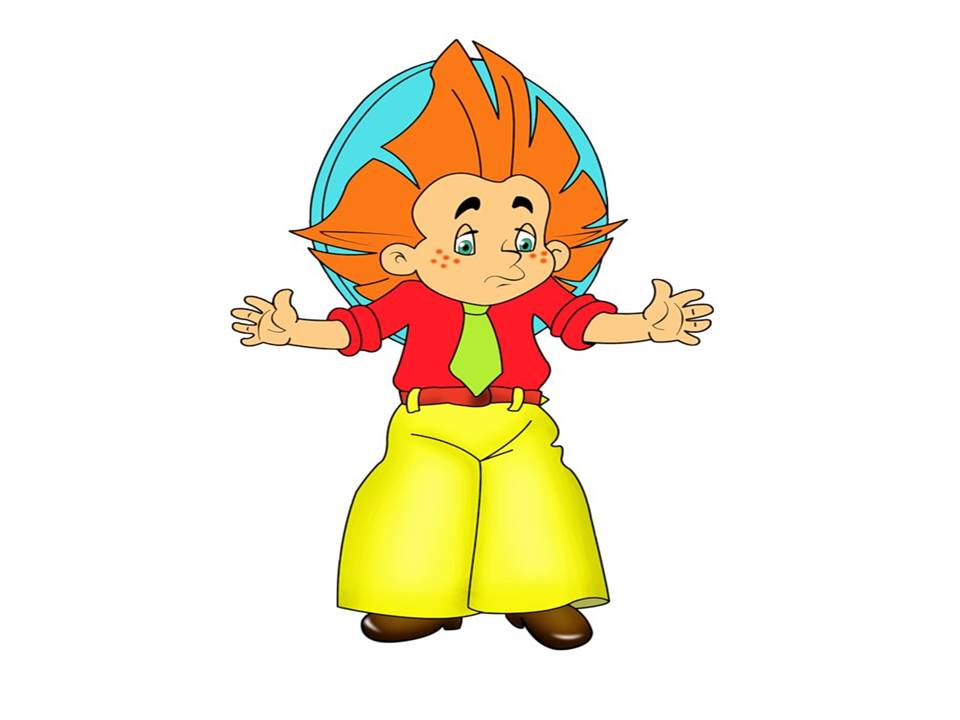 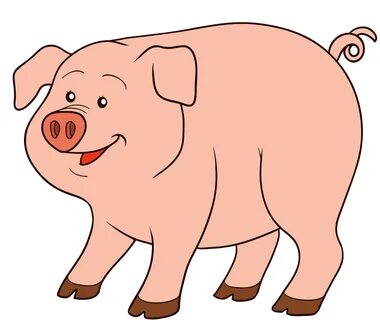 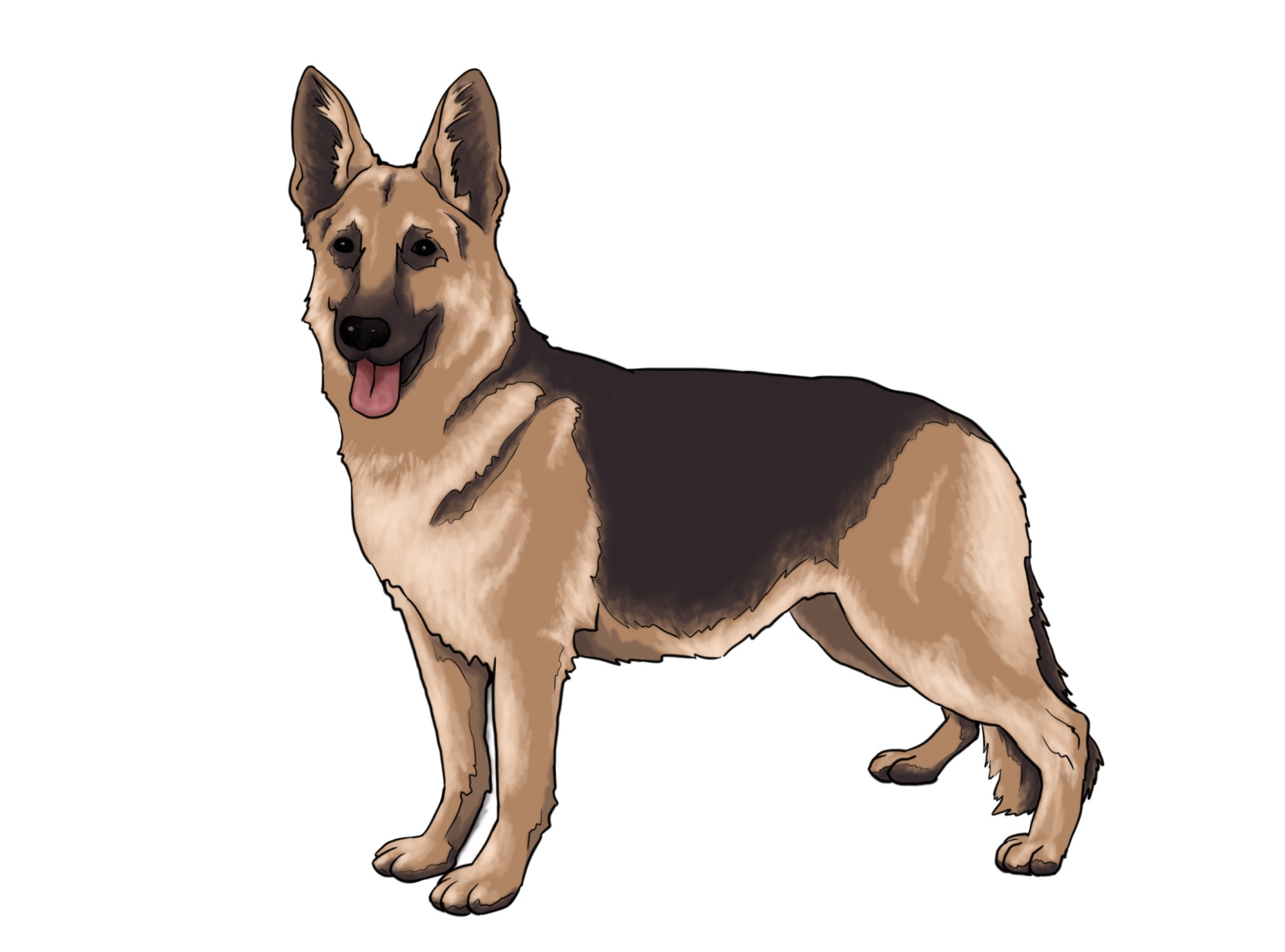 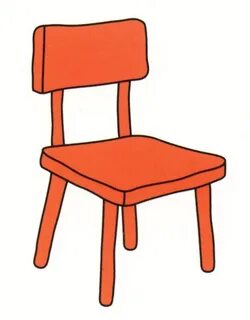 Назови картинки только со звуком С
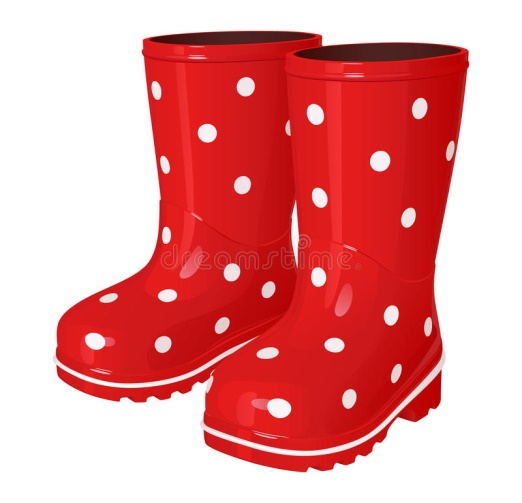 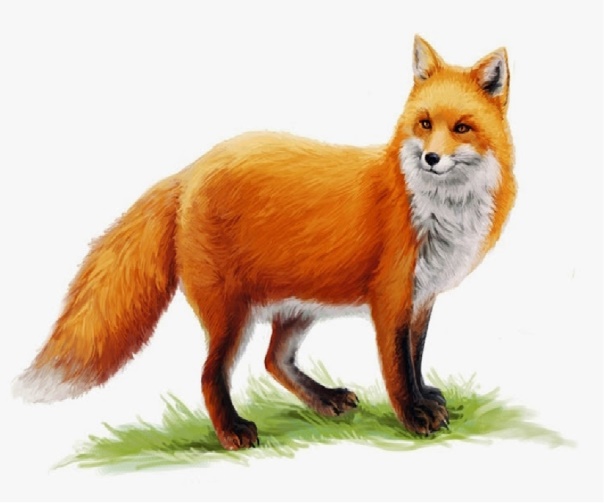 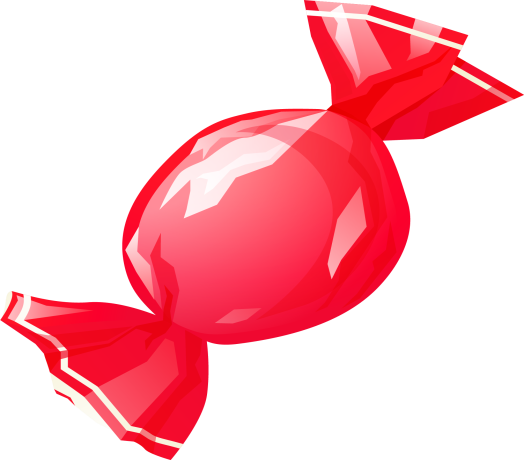 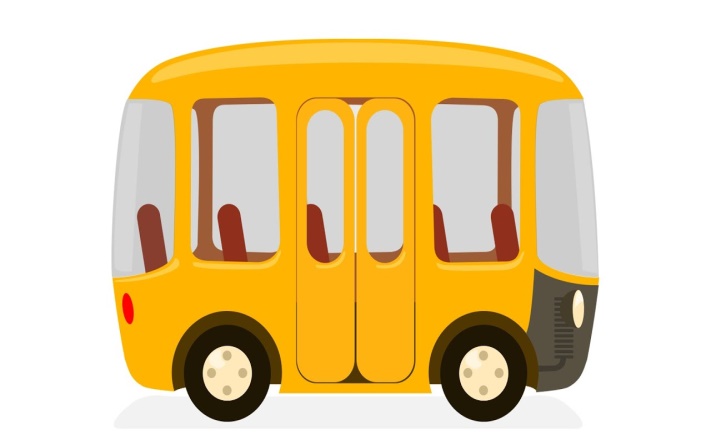 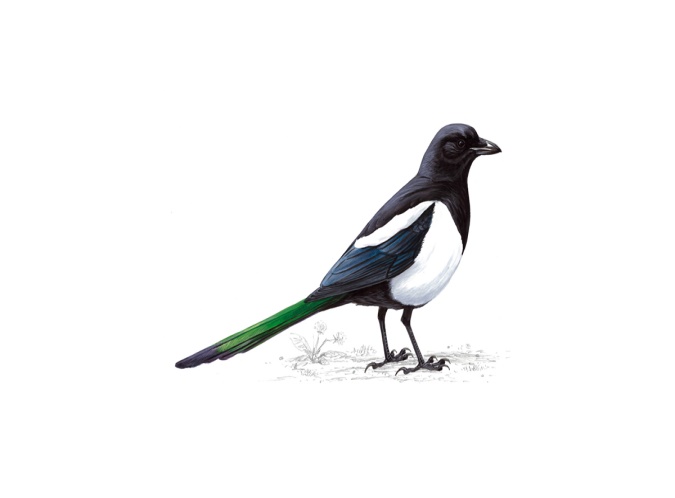 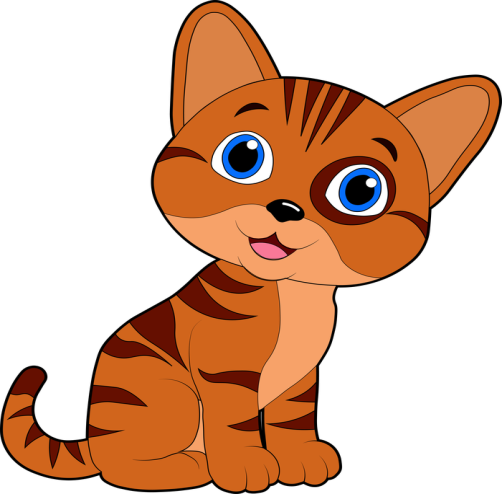 На что похожа буква С ?
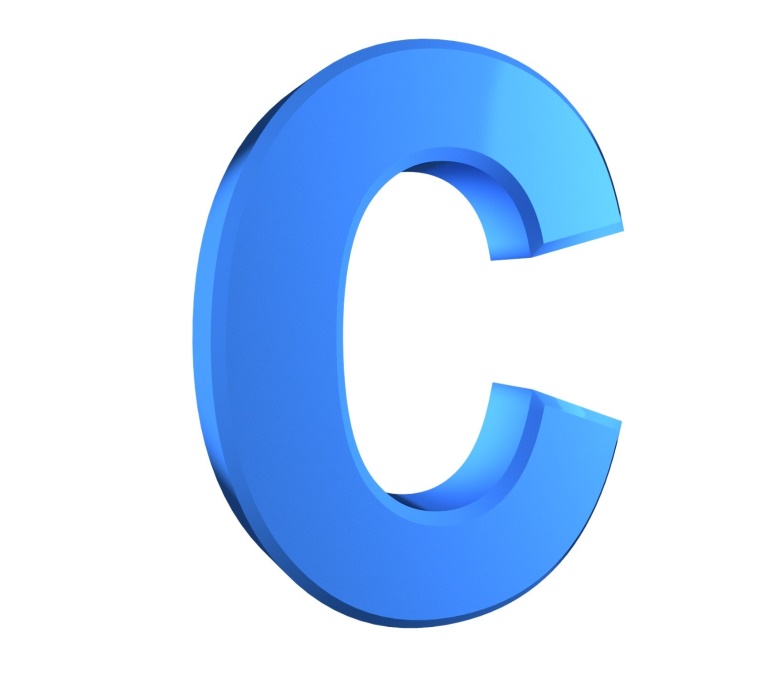 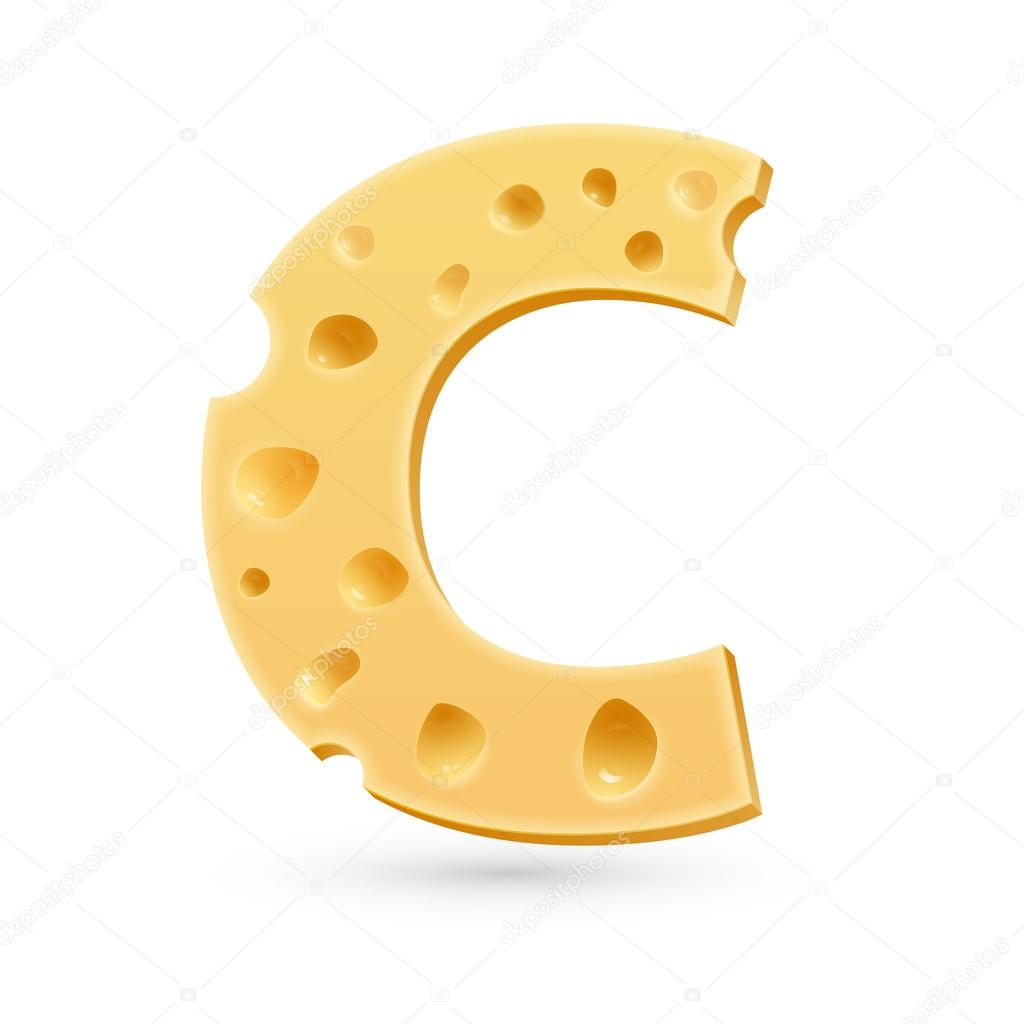 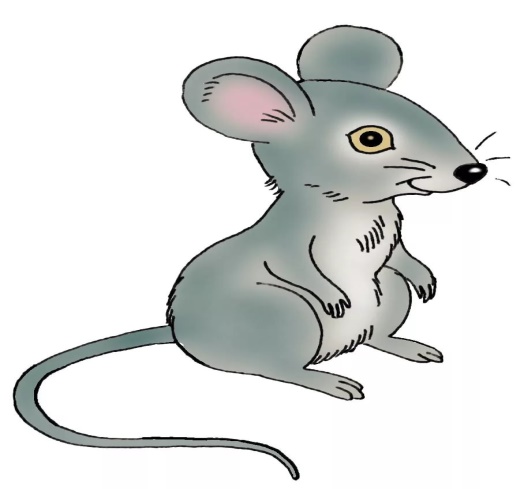 Села мышка в уголок,
Съела сыра там кусок
В каких словах звук С звучит твердо,
В каких мягко?
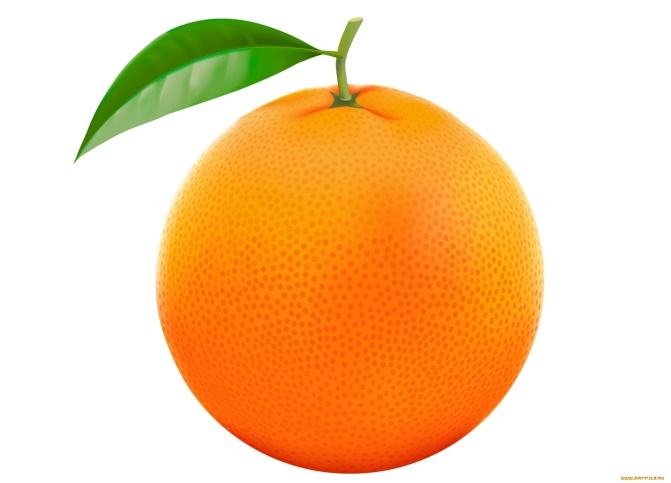 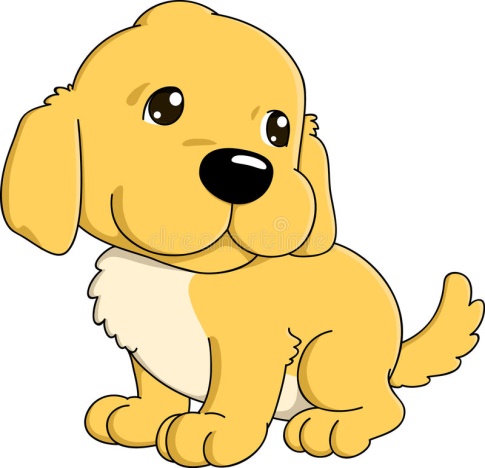 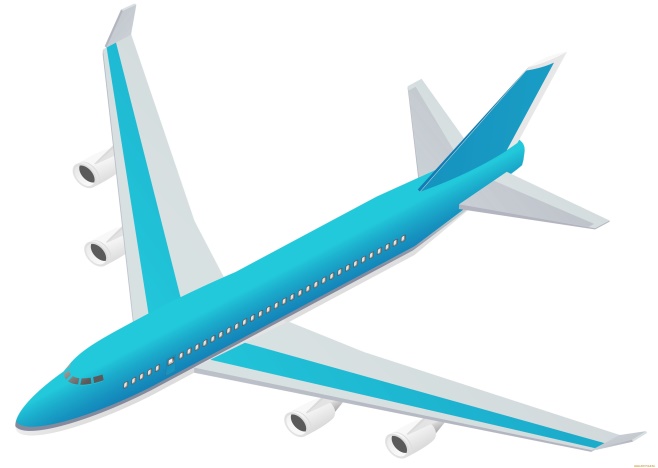 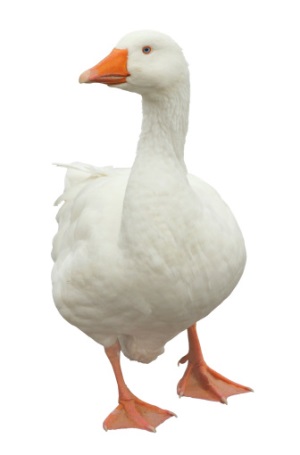 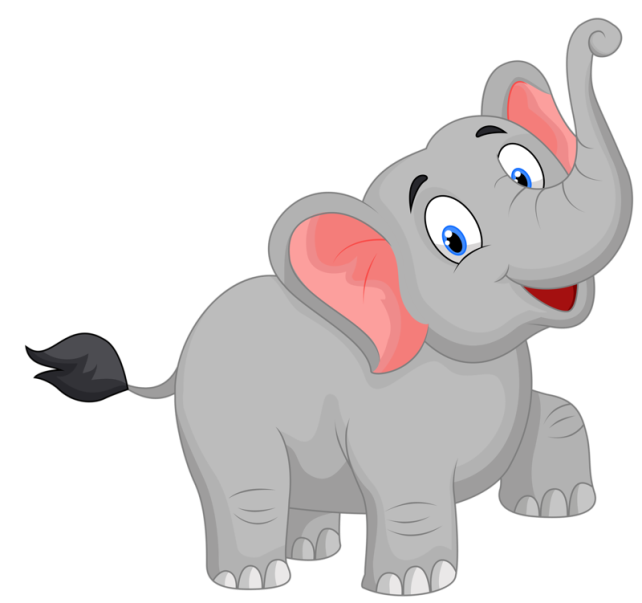 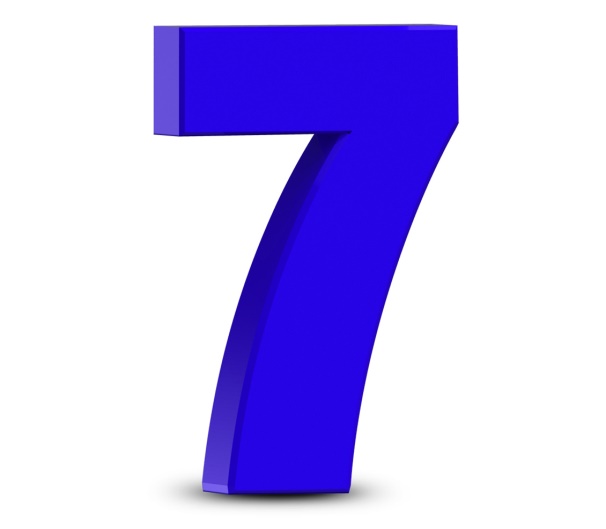 Прочитай слоги с буквой С
СУ
СО
СА
СЕ
СЭ
СЮ
СЁ
СЯ
СЫ
Где находится звук С в этих словах?
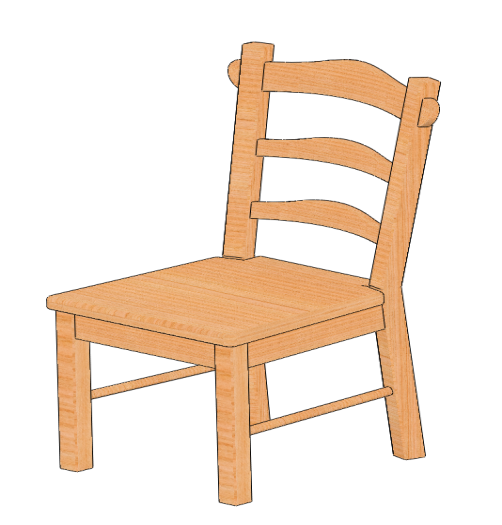 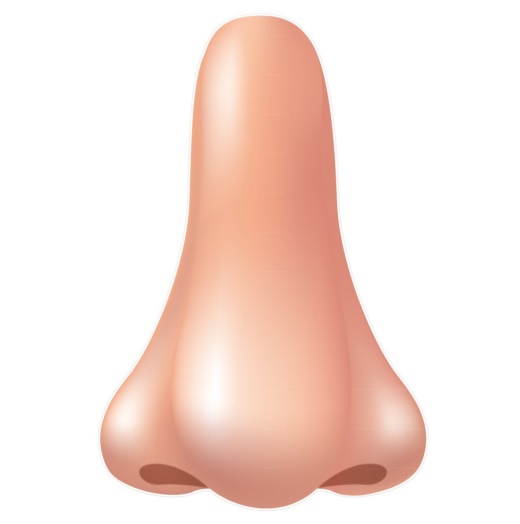 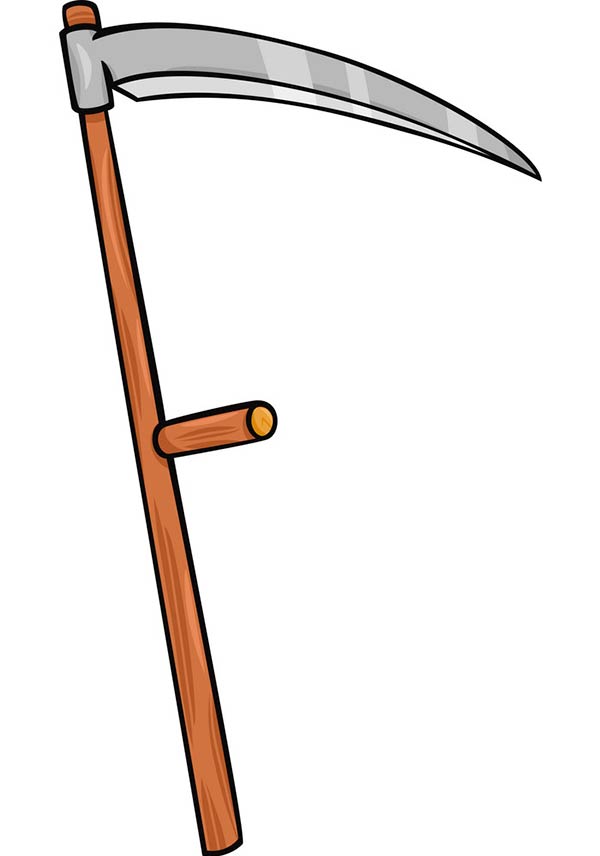 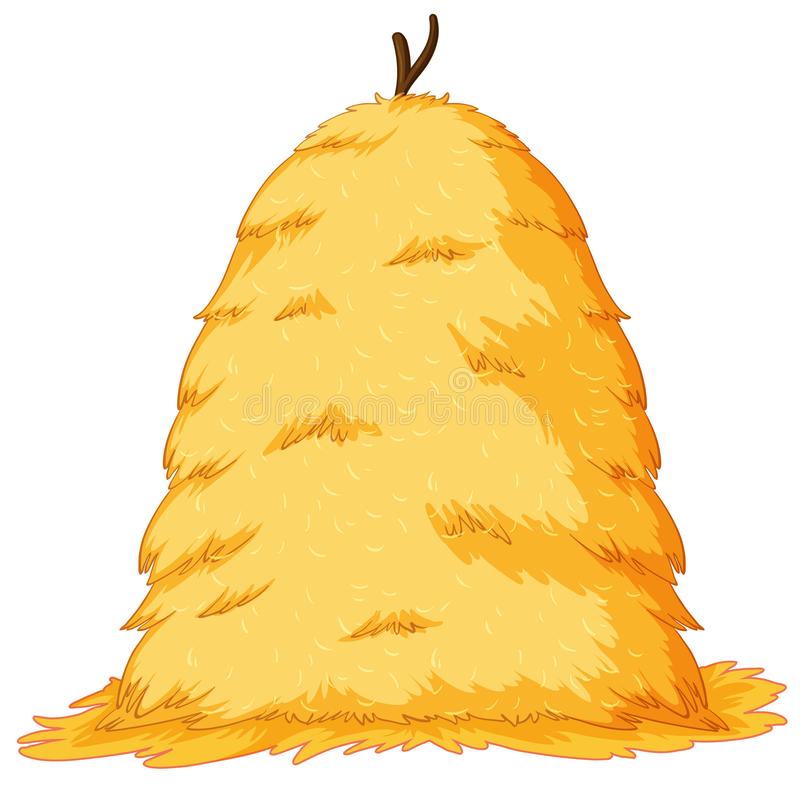 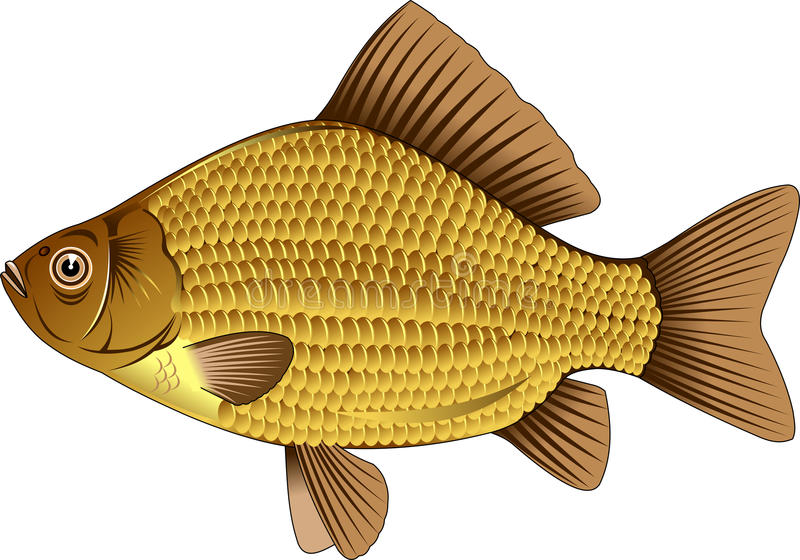 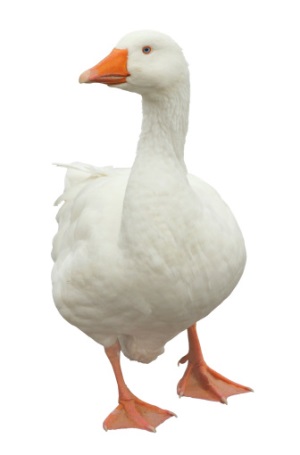 МОЛОДЦЫ!
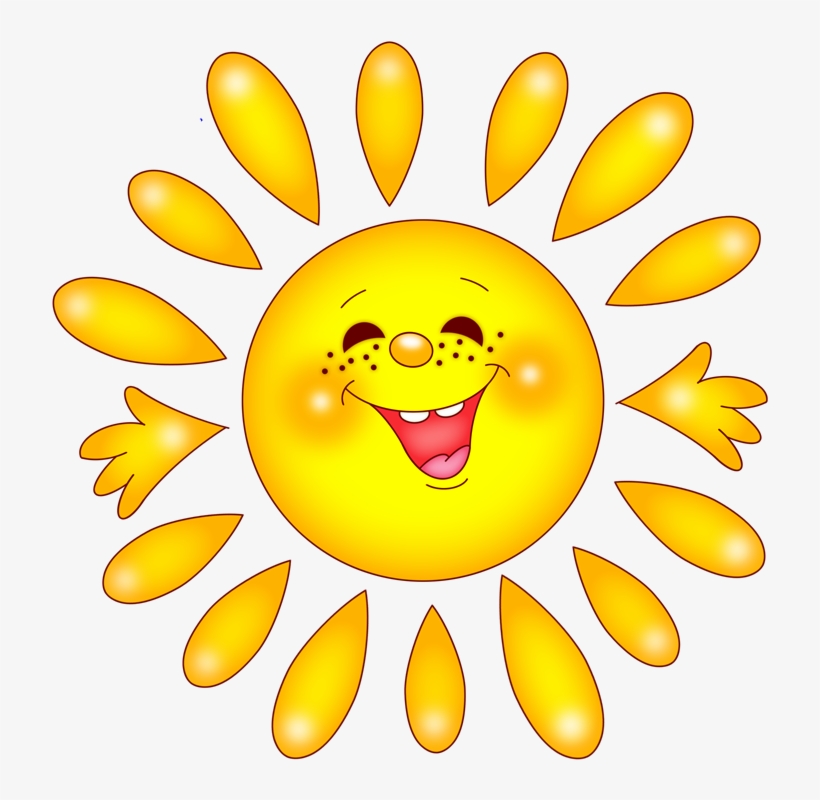